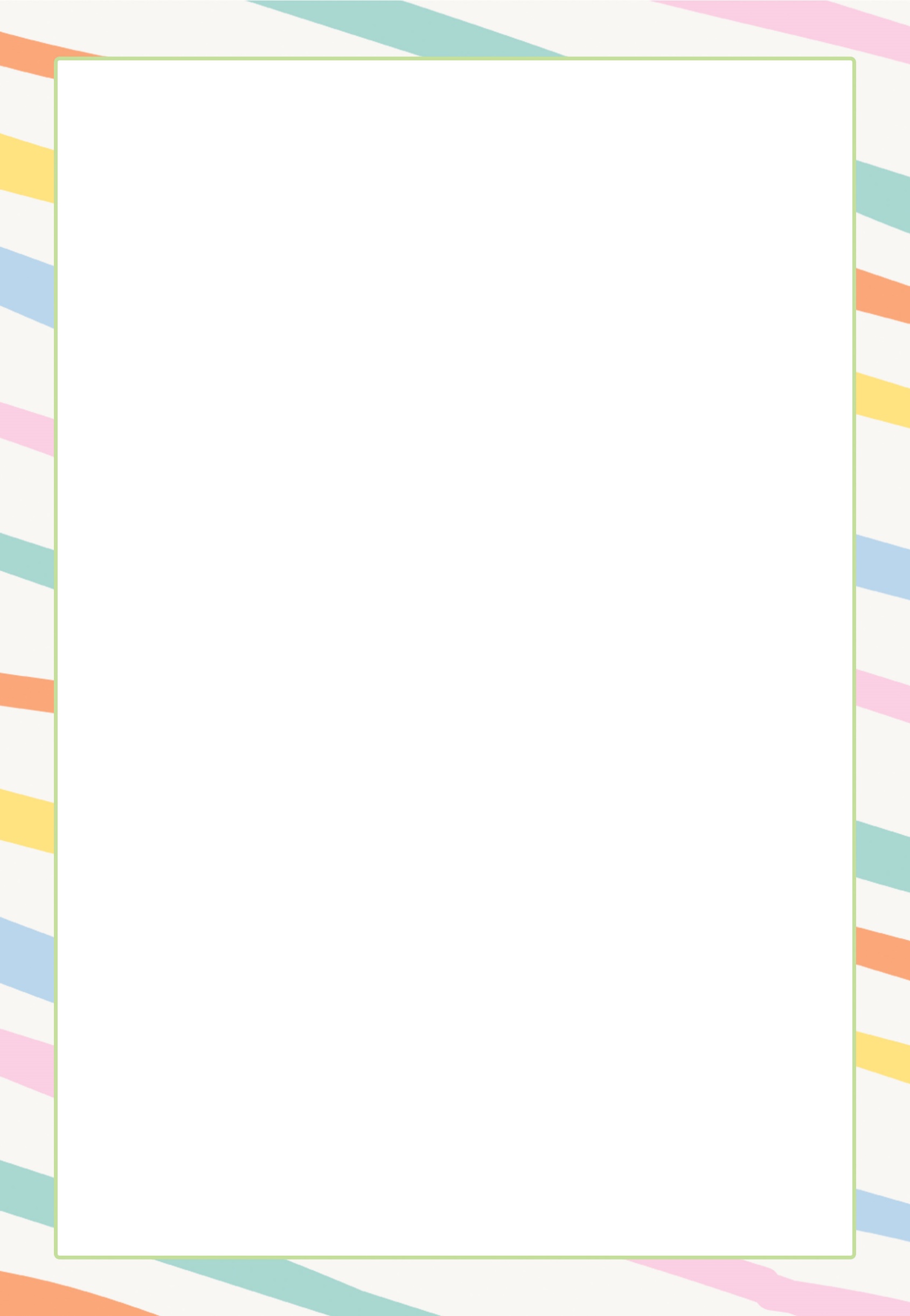 CHILDCARE
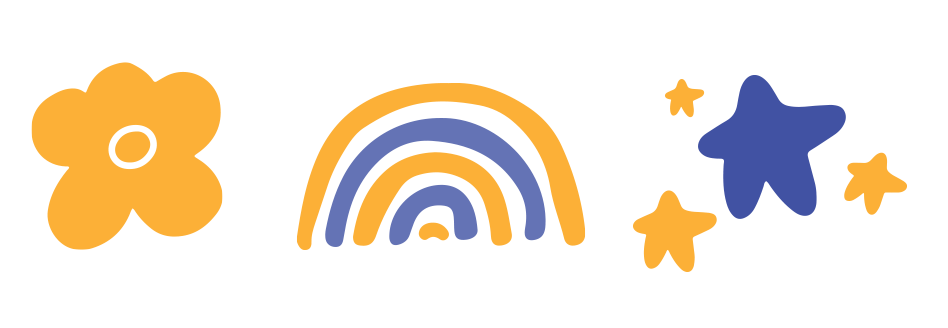 Newsletter
Date:
Teacher:
Announcement
Updates
Notes
Reminder
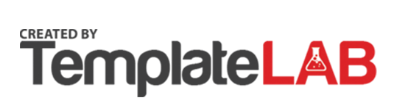